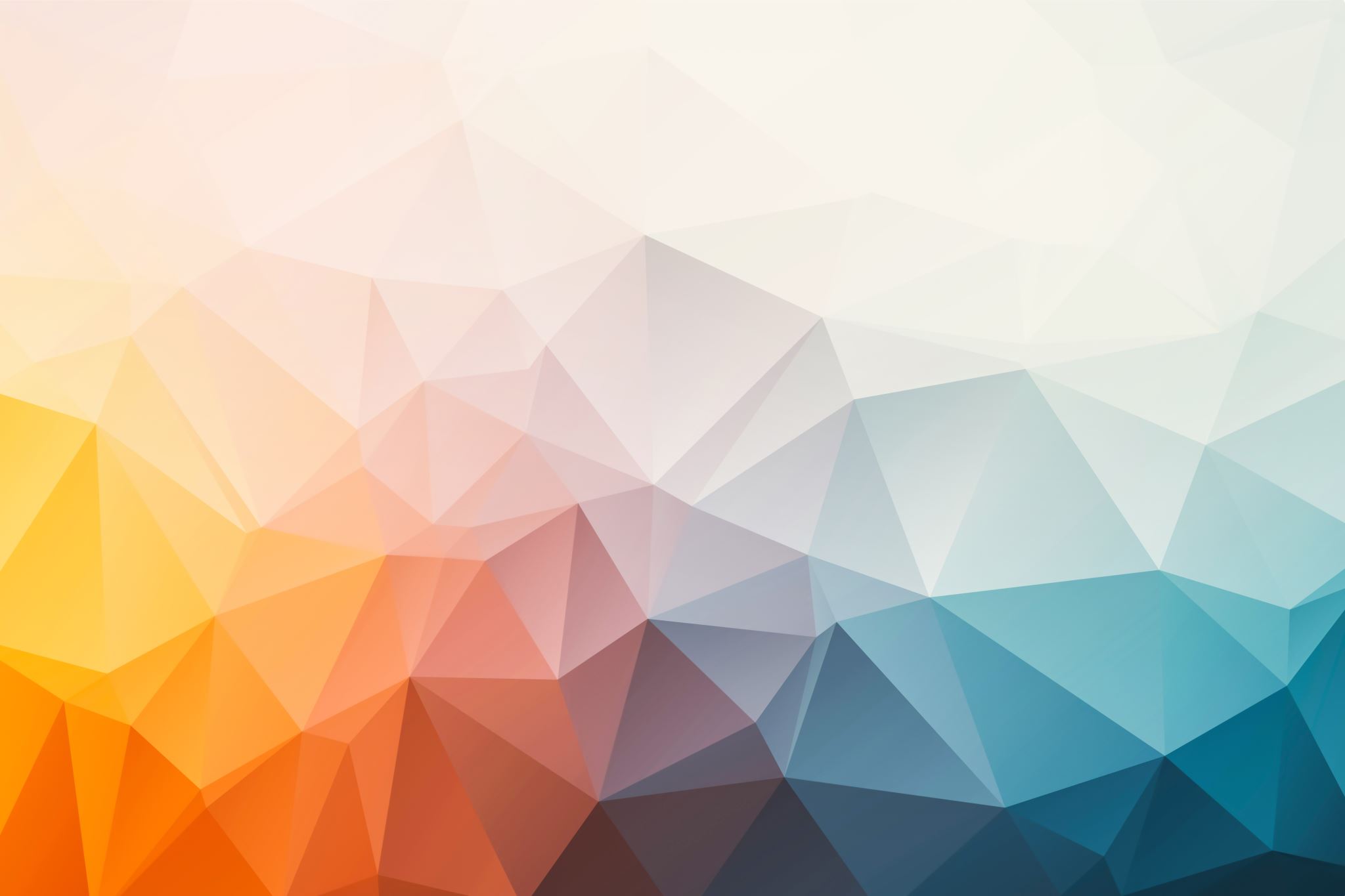 HON 489 Senior Honors Project
Information sessions AY2025-2026
Majors with Specific Arrangements
Psychology: There are Psychology-Honors specific guidelines, which can be found on the Honors website: https://und.edu/academics/honors-program/_files/docs/psychologyseniorthesisforhonorsstudents.pdf  If you are a Psychology major, please contact Dr. Heather Terrell ASAP (heather.terrell@und.edu) to begin planning for your Psychology-Honors thesis (usually involving PSYC 489HON and then HON 489).
Engineering: Engineering departments offer Honors sections of Senior Design classes, which substitute for HON 489.
Nursing: Nursing-Honors students will take NURS 406HON (Evidence Based Practice) in the fall of their senior year, and NURS 453HON as their Senior Honors Project in the spring of their senior year.
Forensic Science: FS 499HON substitutes for HON 489.
Examples of past HON 489 projects
Effective Crew Resource Management Training for Multi-Cultural Cockpit Environment (by Sean Yamaguchi, Aviation)
A Mindful Approach to Nutrition Education for Grades 3 & 4 (by Devyn Ewert, Social Science)
Are Women Dying to be Heard by the Medical Community? (by Molly Somerville, Biology)
Food Security – An Interdisciplinary Approach (by Phoebe Eichhorst, Geography)
Social Media, Politics, and College Peer Influence (by Zachary Tomczik, Psychology)
New Wheels for New Americans (by Sayjen Aldridge, International Studies and Communication)
Music Therapy in the Newborn Intensive Care Unit (by Sara Zachmeier, Music)
And many, many more!
A Senior Honors Project may be
An original, new project conceived by the student the work of which is equivalent to 3 credits (e.g., requiring at least a 10-page paper, or an art exhibit, or a curriculum, or a business plan, etc.).
An extension of previous work done in a class (like a paper extension/development), with same criteria as above. (For example, a student who wrote a 6-page paper in X class, may develop this into a 15-page paper for HON 489 work, with the faculty advisor being the same faculty member who taught X).
An extension of a student’s major capstone work, usually done within the same semester as the capstone, or in the semester immediately following the capstone. Usually, to add HON 489 onto a student’s major capstone, the Honors requirement is to compose an interdisciplinary introduction for the project (i.e., an additional 5 pages or so that would give an overview/summary of the project for general audiences).
All HON 489 options also require a plan to publicly disseminate the project (UNDergraduate Showcase poster, submitted for publication, digital publication, conference presentation, presentation to another audience, etc.).
How to Get Started
After you decide on what option you want to pursue, identify and confirm an expert faculty advisor who will oversee your work and provide a grade recommendation to the Director at the end of the semester. 
After discussing your idea with the faculty advisor and developing a concrete plan, write a Project Proposal.  Elements of this proposal are listed in a document titled “Senior Honors Project Guidelines” under the Current Honors Students tab  Senior Projects Information on our Honors website.
Complete the Memorandum of Agreement (MOA) form which can also be found on the website. Note that your faculty advisor will need to sign and date the MOA, indicating that they have read and approved your proposal.
Submit these two items (proposal and MOA) to the Director by the first week of classes of the semester in which you wish to sign up for HON 489. At that point, you will be cleared to register for 3 credits of HON 489.
*An important note on surveys and research involving human subjects
If you are considering a project that involves surveying fellow students or any other population (or any other research involving human subjects), you will likely need to submit the survey for IRB review. 
Once submitted for review, you may be asked to supply clarification or modifications, which will extend the process.
Because the length of time necessary to receive approval can vary greatly, it’s recommended you begin the process ASAP, even before the semester begins, if possible.
The IRB website https://und.edu/research/resources/human-subjects/forms.html, has helpful information, as well as information on the required Human Subjects education that needs to be completed before their research could be approved.
Elements of the HON 489 Proposal The proposal should be at least two double-spaced pages, written in as a coherent, logical narrative.
The focus and scope of the project, and the academic discipline(s), which pertain to it. 
The nature of the coursework, experience, or preparation previously done by the student which can serve as some foundation for the work to be done within the SHP. 
The research or specialty of the faculty advisor and how it is relevant or appropriate for overseeing the project. 
Detailed steps and timeline for work to be done in the semester. For a thesis, an outline is recommended (but not required) as part of the proposal. 
A description of the nature of the final product (e.g., a 20-page research paper, a 20-minute presentation, a 45-minute recital, etc.), including why it will be significant and unique. 
For a thesis or paper, a tentative bibliography should be included. 
Your plans for dissemination of the product. You must plan to disseminate your work in some fashion.
While working on your HON 489 project
Once you are enrolled in HON 489, you will begin and/or continue the work as you had proposed. In many cases, it will be like an independent study/research, in which you check in with your faculty advisor on an agreed upon schedule.  
It’s very important to remain in contact with your project advisor!
It is helpful to notify the Director of Honors of your progress at the midterm, and if there are obstacles, and to address these as early as possible.
Final steps
At the end of the semester, for students who are majoring in a discipline within the College of Arts and Sciences, be sure to sign up for a presentation slot at the UNDergraduate Showcase. 
The Director will send your faculty advisor an Honors Project Grade Report form, on which they will indicate a recommended grade. The Director will post this grade for HON 489.